Rydberg atomspart 2
Tobias Thiele
Part 2- Rydberg atoms
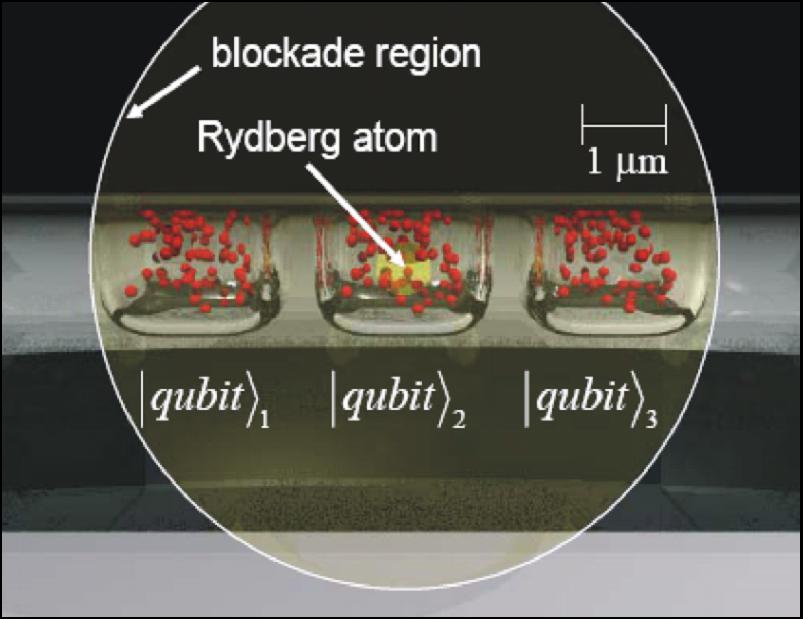 Typical Experiments: 
Beam experiments
(ultra) cold atoms
Vapor cells
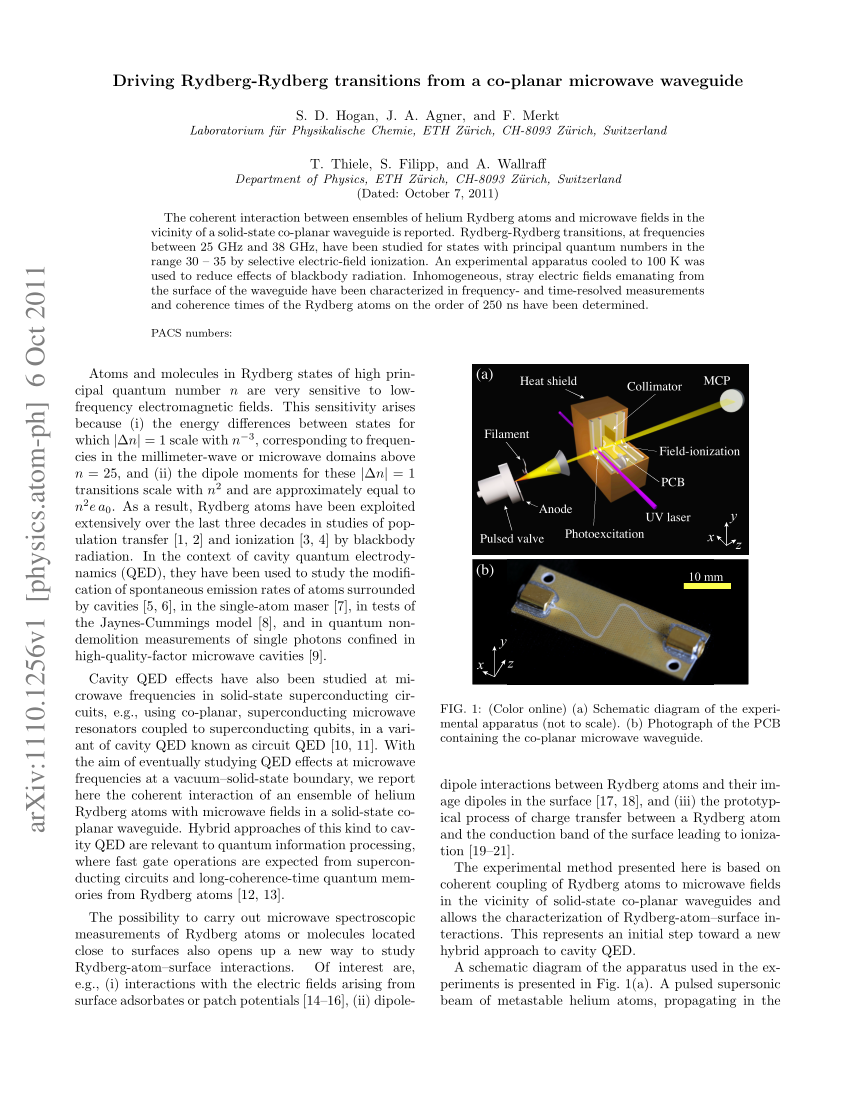 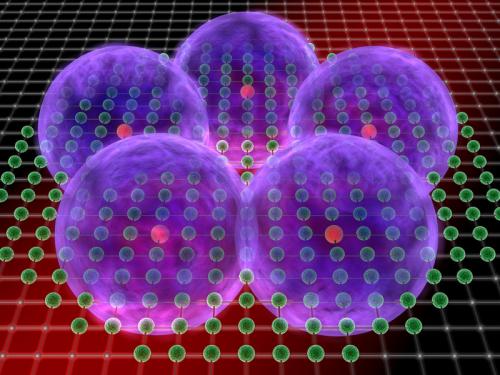 Goal
Couple atoms to cavities
Realize Jaynes-Cummings Hamiltonian

Single atom(dipole) - coupling to cavity:
Reduce mode volume
Increase resonance frequency
Increase dipole moment
Coupling Rydberg atoms
Couple atoms to cavities
Realize Jaynes-Cummings Hamiltonian

Single atom(dipole) - coupling to cavity:


Can we go arbitrarily high with Rydbergs?
Increase dipole moment for fixed frequency (~50 GHz, n=50)
Coupling Rydberg atoms
Couple atoms to cavities
Realize Jaynes-Cummings Hamiltonian

Single atom(dipole) - coupling to cavity:


Can we go arbitrarily high with Rydbergs?
Increase dipole moment for fixed frequency (~50 GHz, n=50)
Advantages microwave regimefor strong coupling g>> , 
Coupling to ground state of cavity
~0.01 m (microwave, possible) for n=50
 ~10-7 m (optical, n. possible), 
Typical mode volume: 1mm *(50 m)2 -> 

Linewidth:
 ~ 10 Hz (microwave) 
 ~ MHz (optical)
Summary coupling strength
n-4
frequency limited
Mode volume limited
n-3
n-5
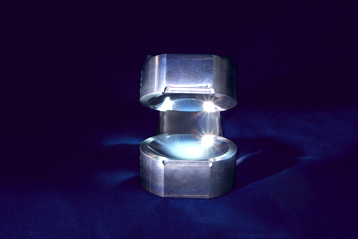 Experiment Haroche
Effusive beam Laser filtering 
w. doppler effect: 400m/s
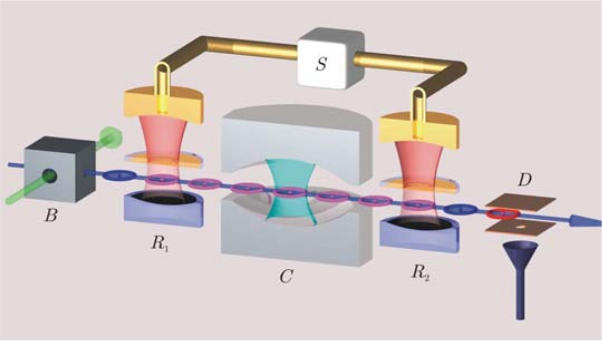 Black Box:
Excitation to circular
Rydberg states
Advanced information: Nobelprize 2012, S. Haroche
Circular States: 53 photons
m = 2     3      4     5     …
n=52  
l=51 
m=51
5F m=2
n=52 in 2.5 V/cm

n=51  
l=50
m=50
5D
250 MHz
B-field: 18 Gauss

5P

5S
Modified from lecture note: S. Haroche: quantumlah.org
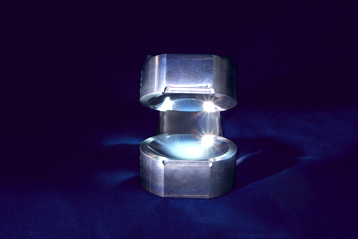 Experiment Haroche
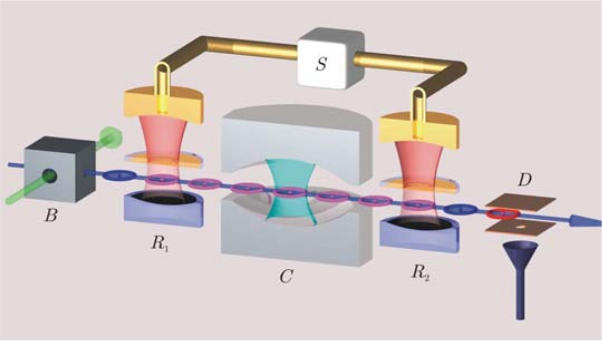 detection
(off) resonant interaction with cavity
Ramsey interferometer:apply single atom pulses
Advanced information: Nobelprize 2012, S. Haroche
Detection
Ramped field ionization: n-4
Detecetion efficiency > 50%
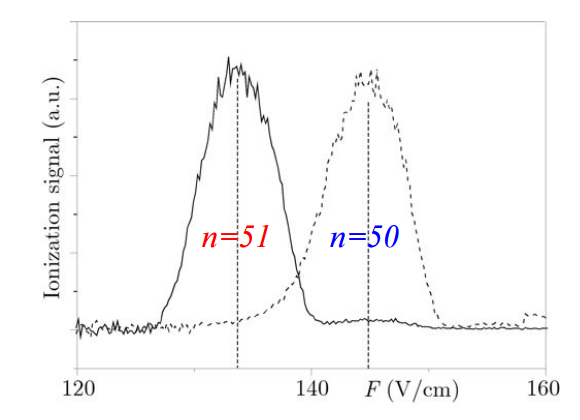 From lecture note: S. Haroche: quantumlah.org
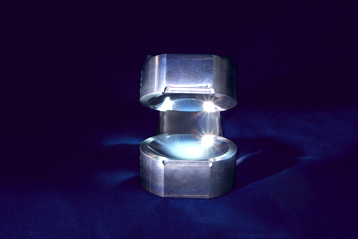 Rabi oscillations
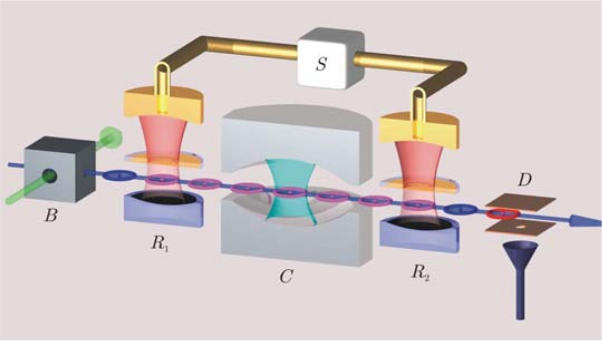 resonant interaction with cavity
Advanced information: Nobelprize 2012, S. Haroche
Rabi oscillations – change velocity
PRL 76, 1800 (1996)
Rydberg population
Fourier Transform
Cavity population
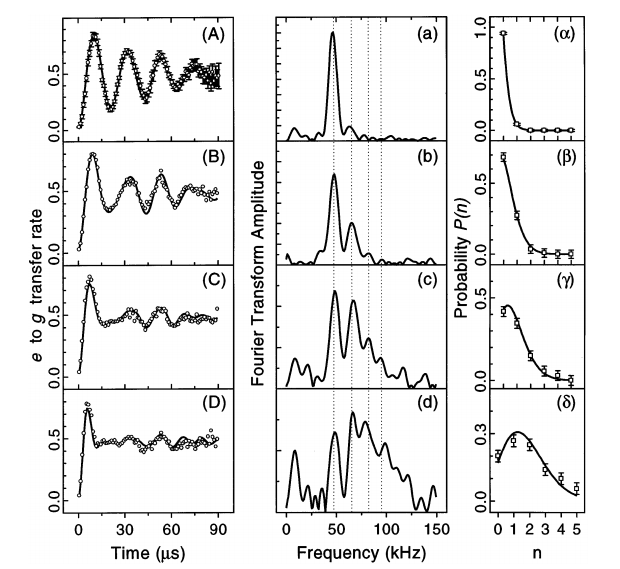 Vacuum field
Coherent states
The next step: Quantum feedback
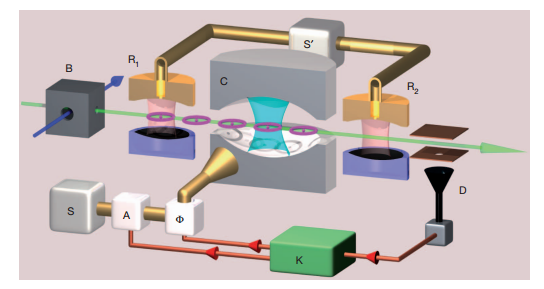 Feedback calculation
Injects single photons into cavity
Nature 477, 73-77 (2011)
The next step: Quantum feedback
offresonant interaction with cavity
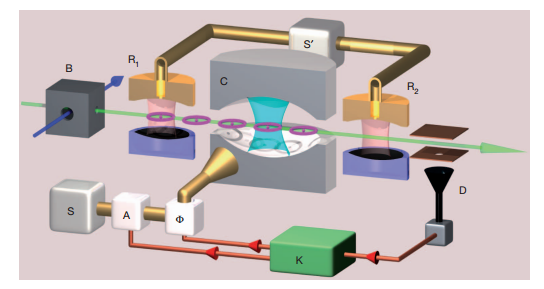 Detect atomstate
->Infer phase shift
Feedback calculation
Injects single photons into cavity
Nature 477, 73-77 (2011)
The next step: Quantum feedback
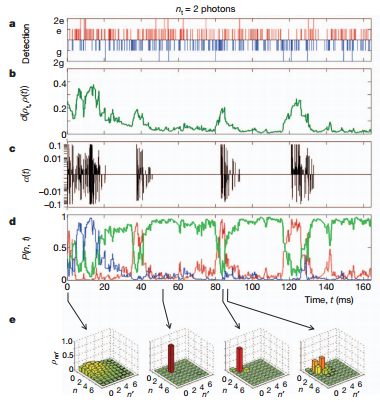 Atom state detection
Mathematic distance to target state
Applied power to 
feedback antenna
Probability photon state: 
g =target
r= too few
b=too many
Calculated density matrix
Nature 477, 73-77 (2011)
END
ETH physics Rydberg experiment
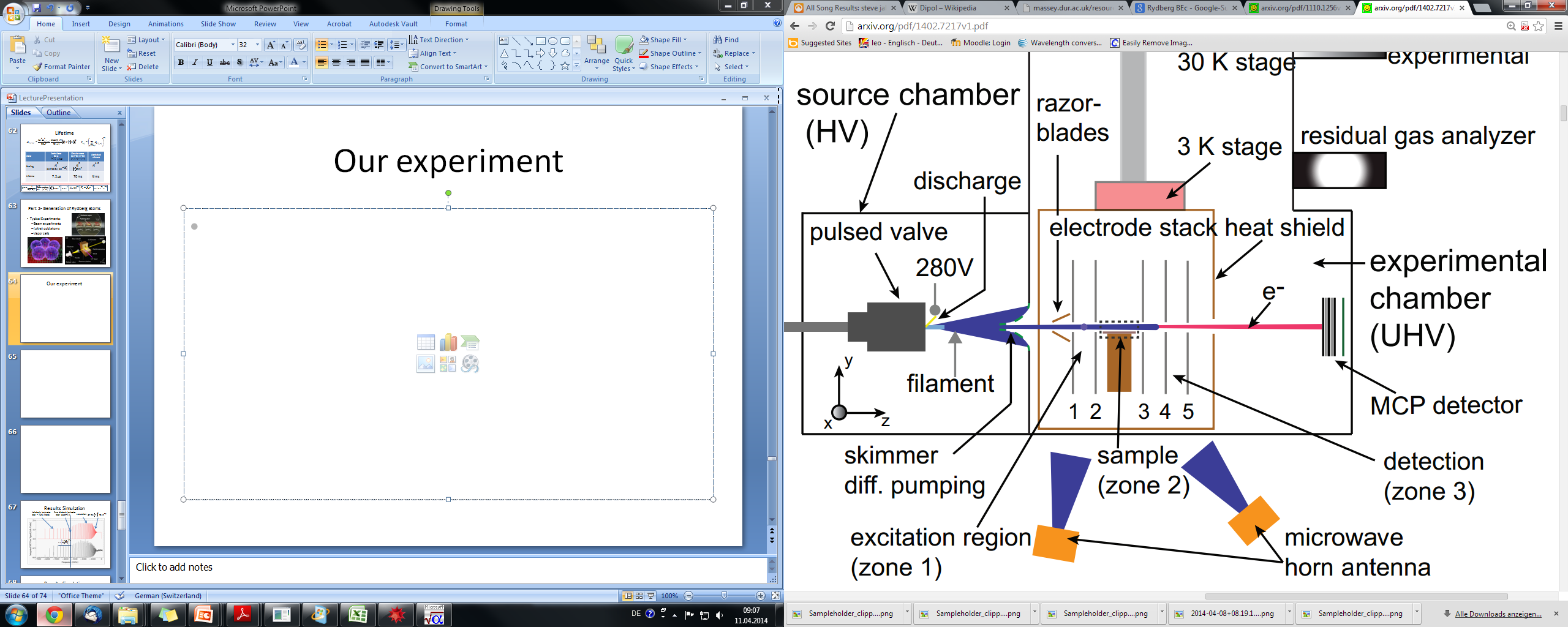 Creation of a cold supersonic beam of Helium.
Speed: 1700m/s, pulsed: 25Hz, temperature atoms=100mK
ETH physics Rydberg experiment
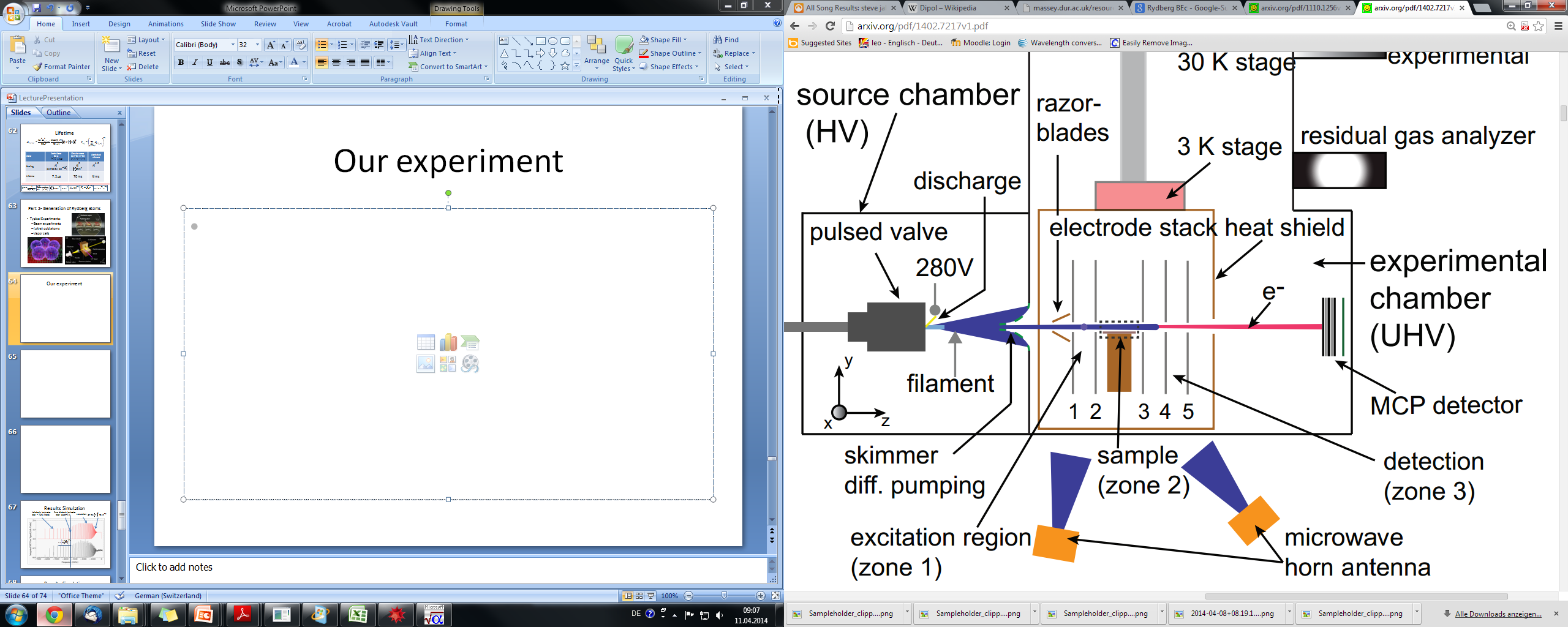 Excite electrons to the 2s-state, (to overcome very strong binding energy in the xuv range)
by means of a discharge – like a lightning.
ETH physics Rydberg experiment
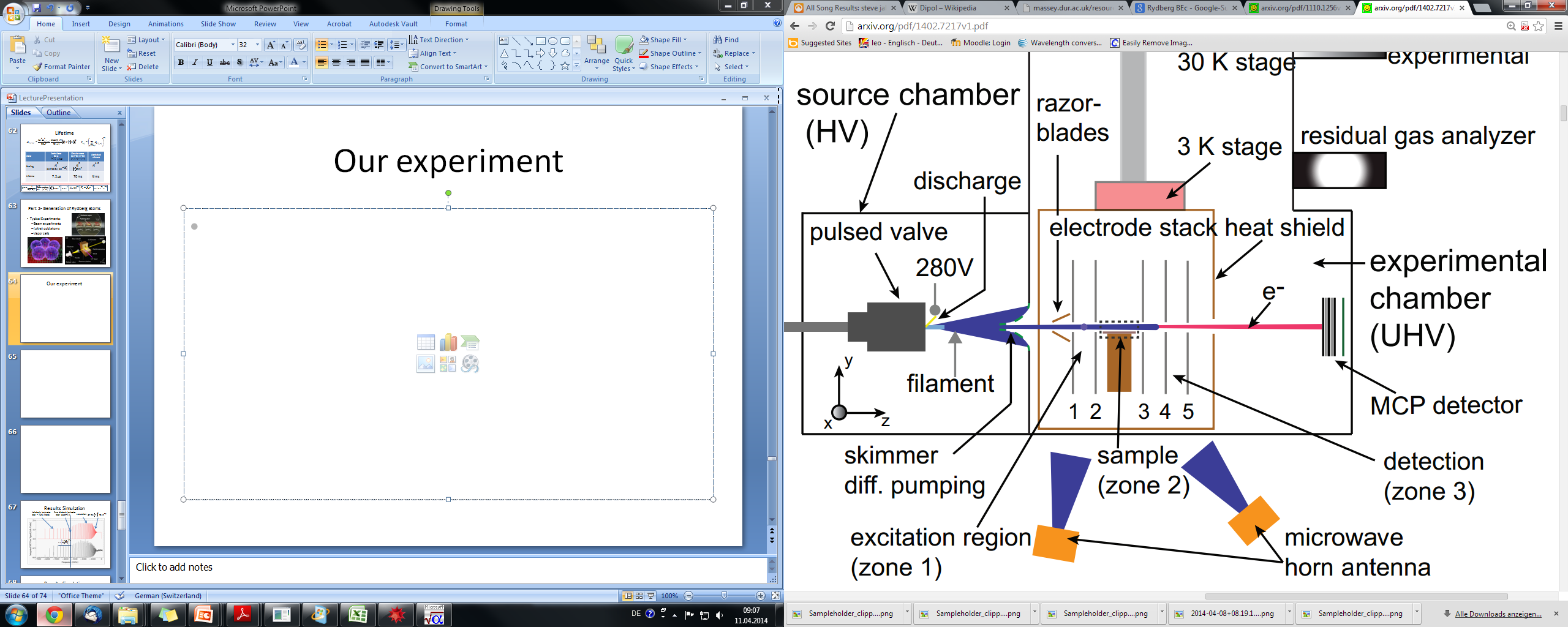 Actual experiment consists of 5 electrodes. Between the first 2 the atoms 
get excited to Rydberg states up to n=inf with a dye laser.
Dye/Yag laser system
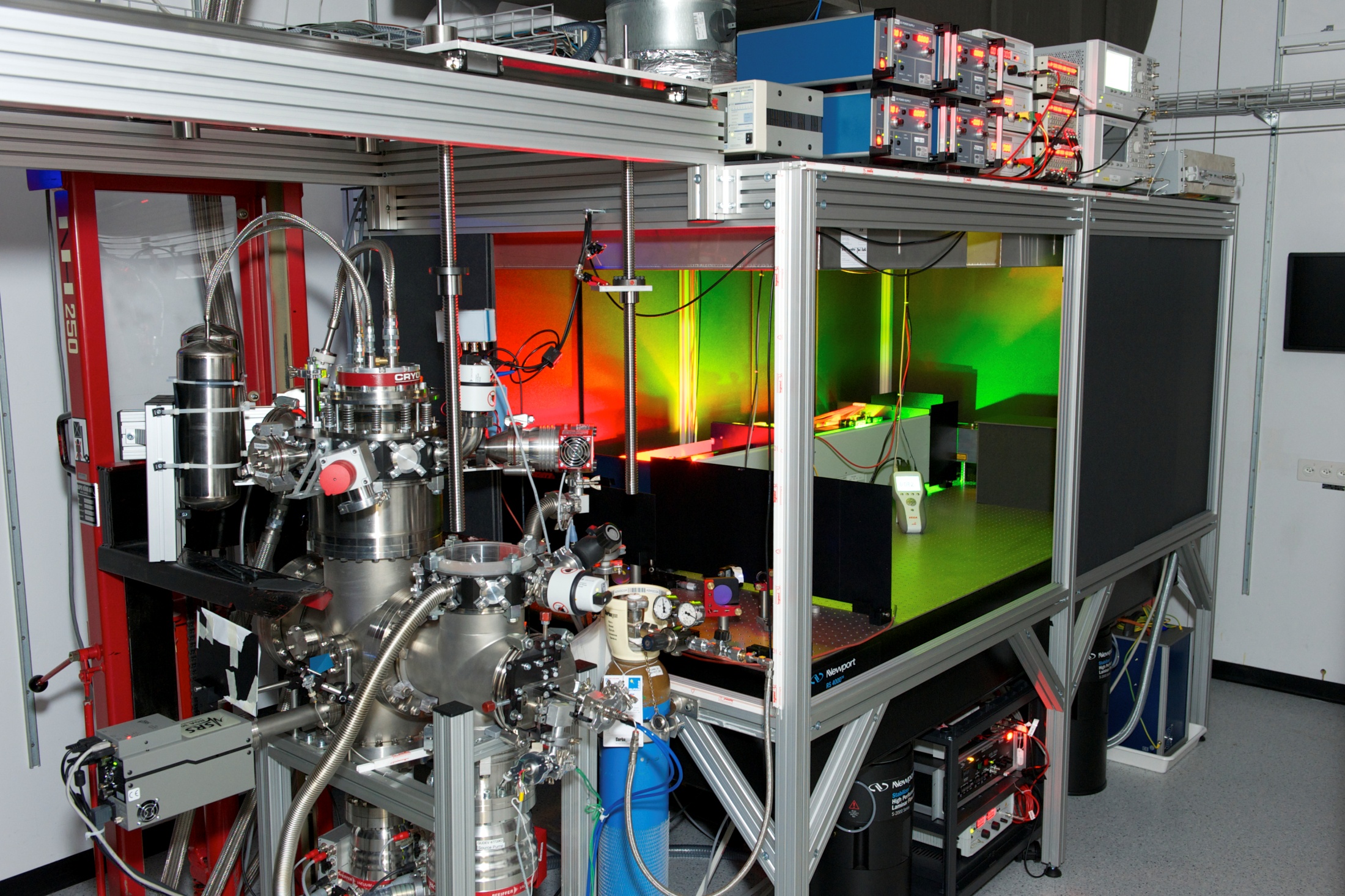 Dye/Yag laser system
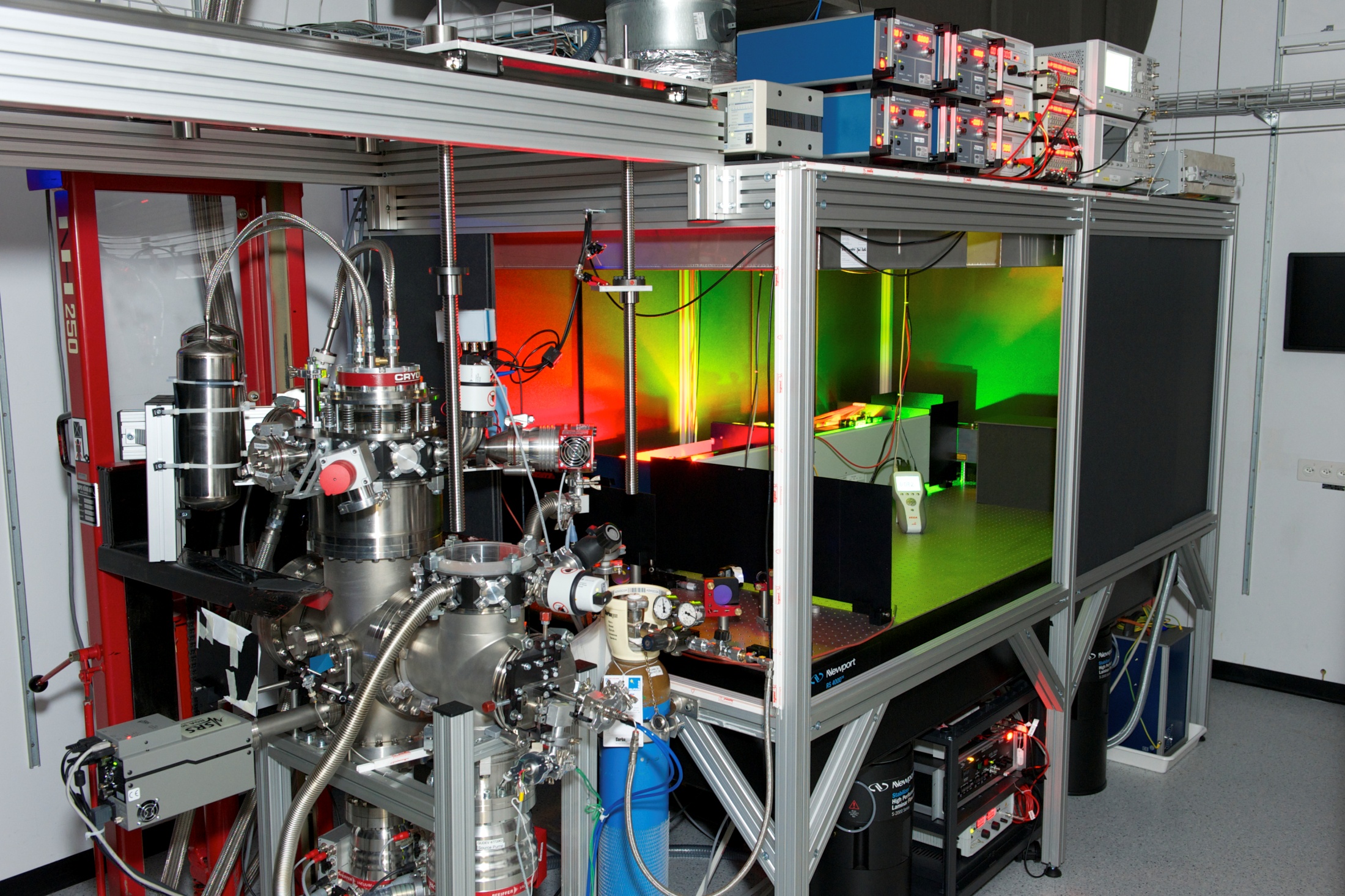 Experiment
Dye/Yag laser system
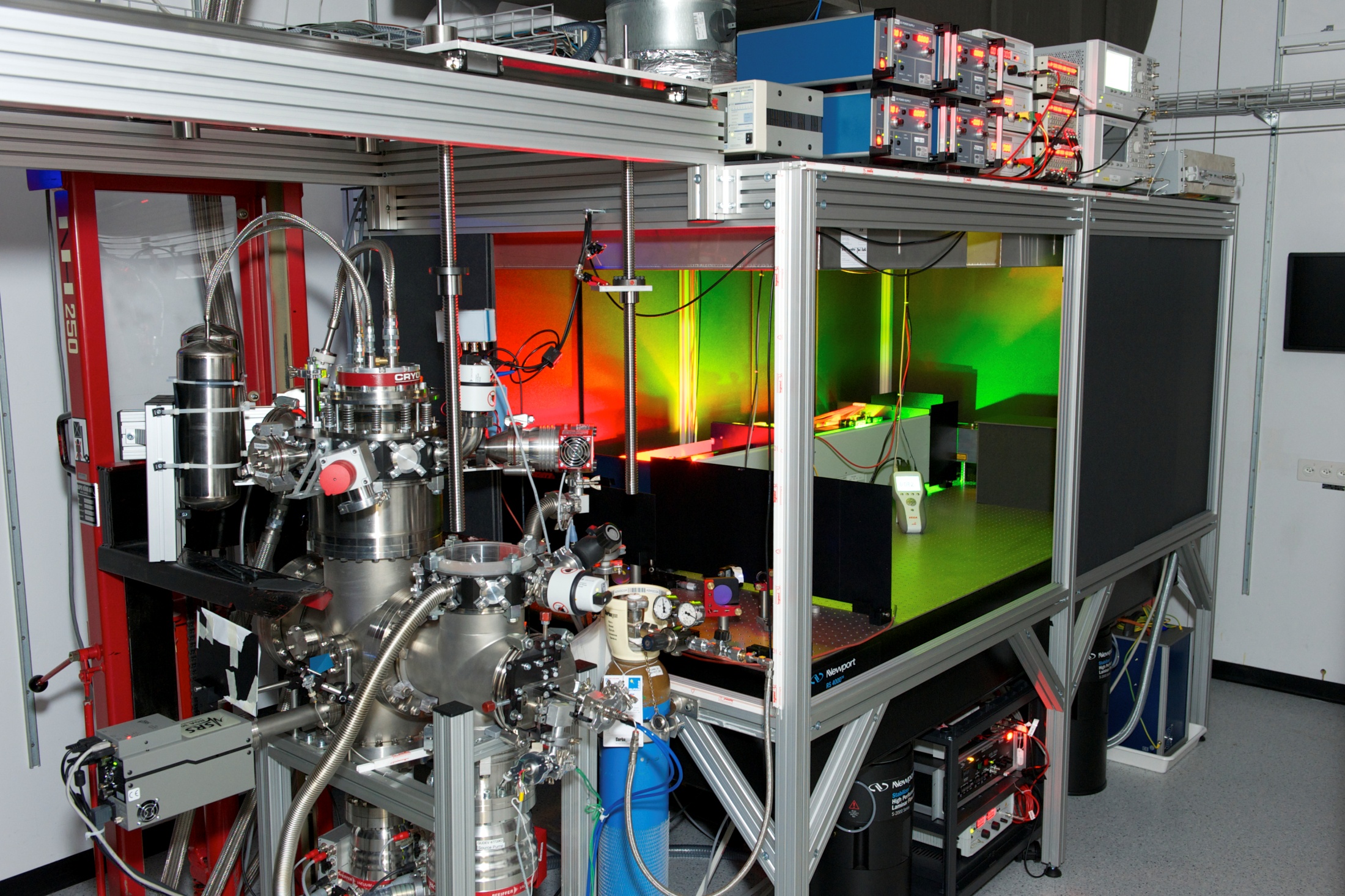 Experiment
Nd:Yag laser (600 mJ/pp, 10 ns pulse length, Power -> 10ns of MW!!)
Provides energy for dye laser
Dye/Yag laser system
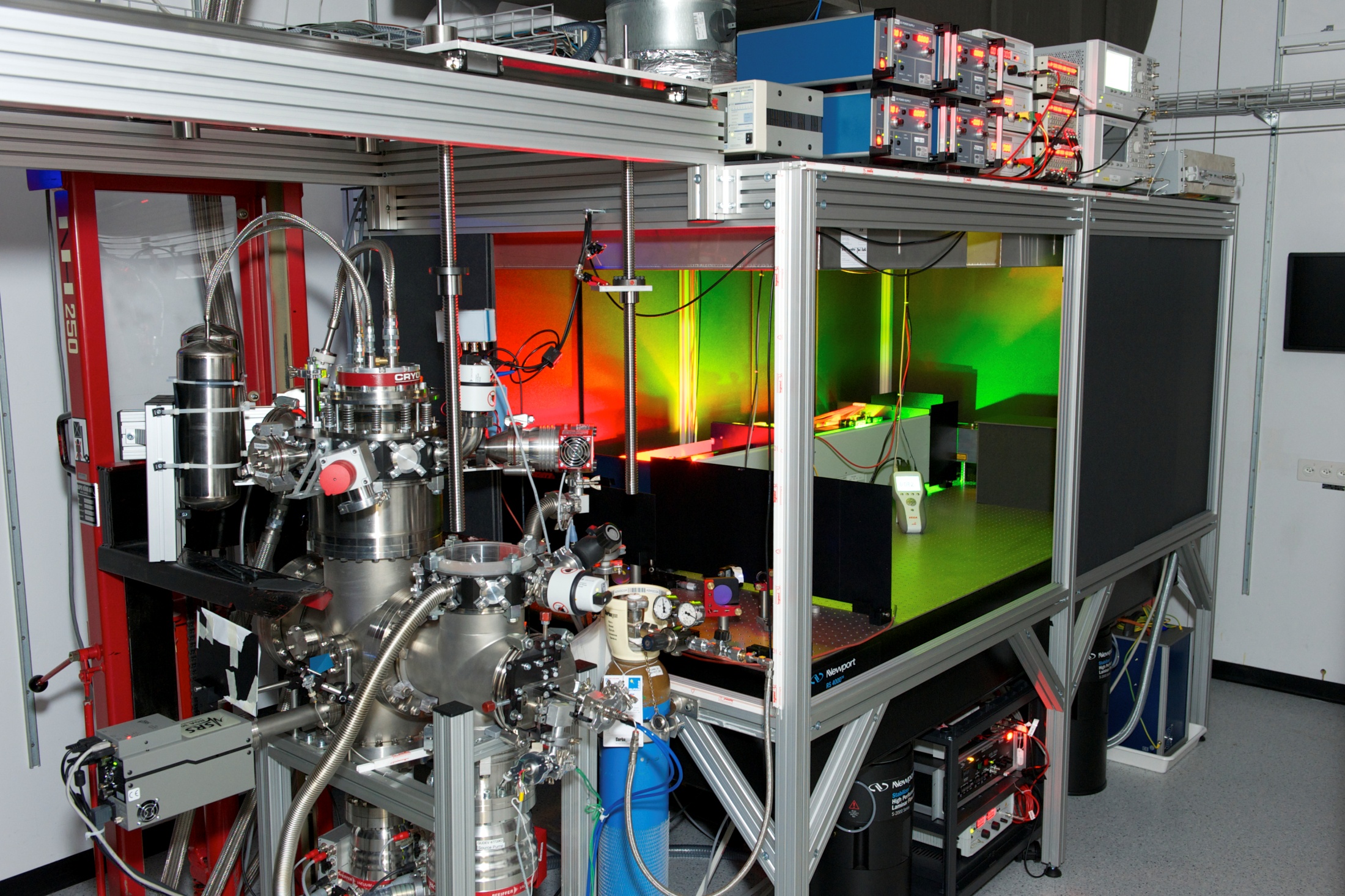 Dye laser with DCM dye: Dye is excited by Yag and fluoresces. A cavity creates light with 624 nm wavelength. This is then frequency doubled to 312 nm.
Experiment
Nd:Yag laser (600 mJ/pp, 10 ns pulse length, Power -> 10ns of MW!!)
Provides energy for dye laser
Dye laser
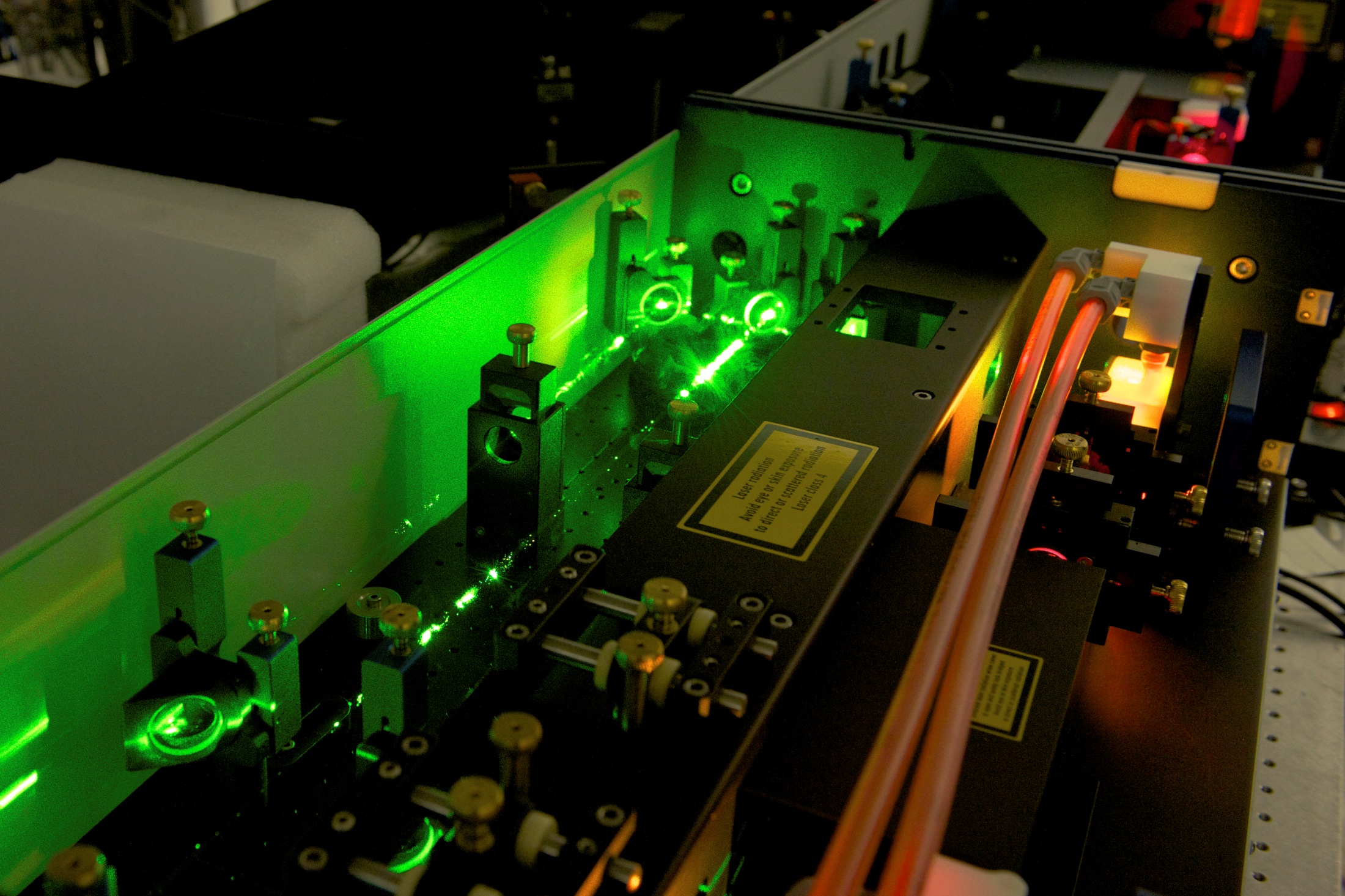 cuvette
Nd:Yag pump laser
Frequency doubling
DCM dye
ETH physics Rydberg experiment
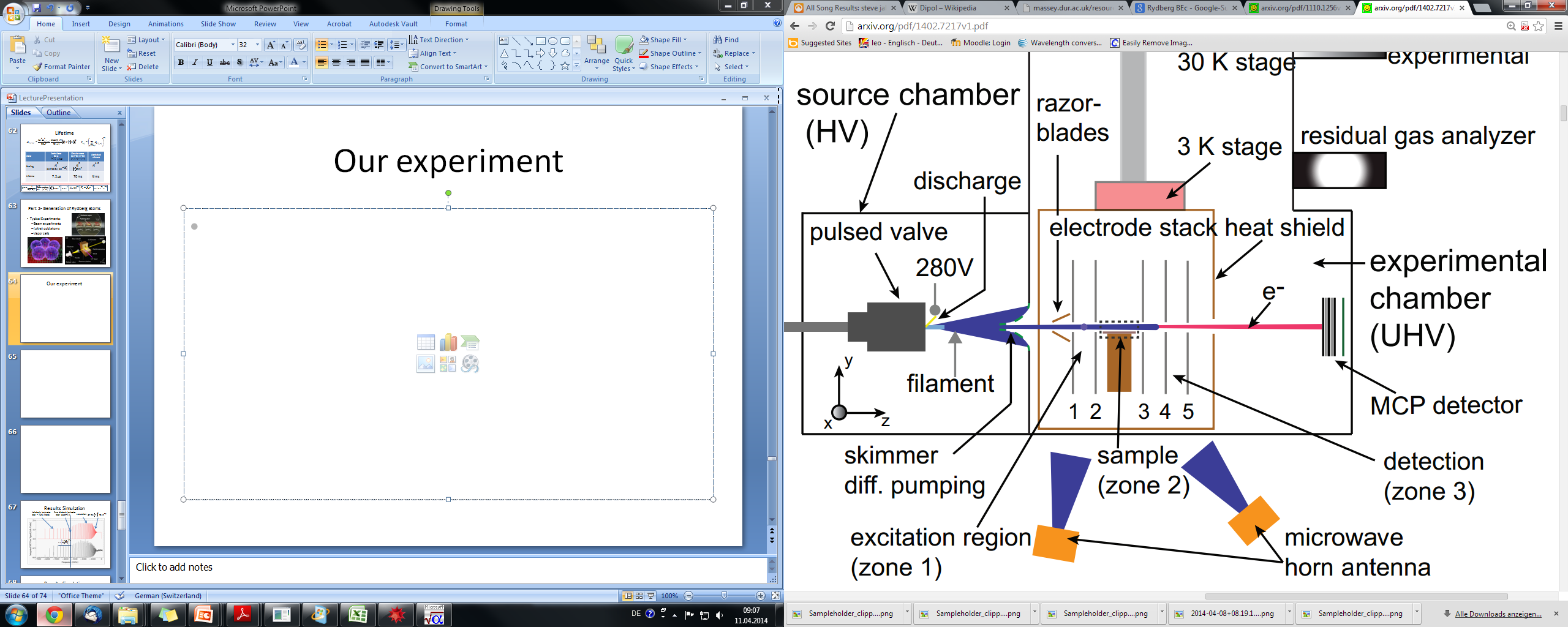 Detection: 1.2 kV/cm electric field applied in 10 ns. Rydberg atoms ionize and electrons are 
Detected at the MCP detector (single particle multiplier) .
Results TOF 100ns
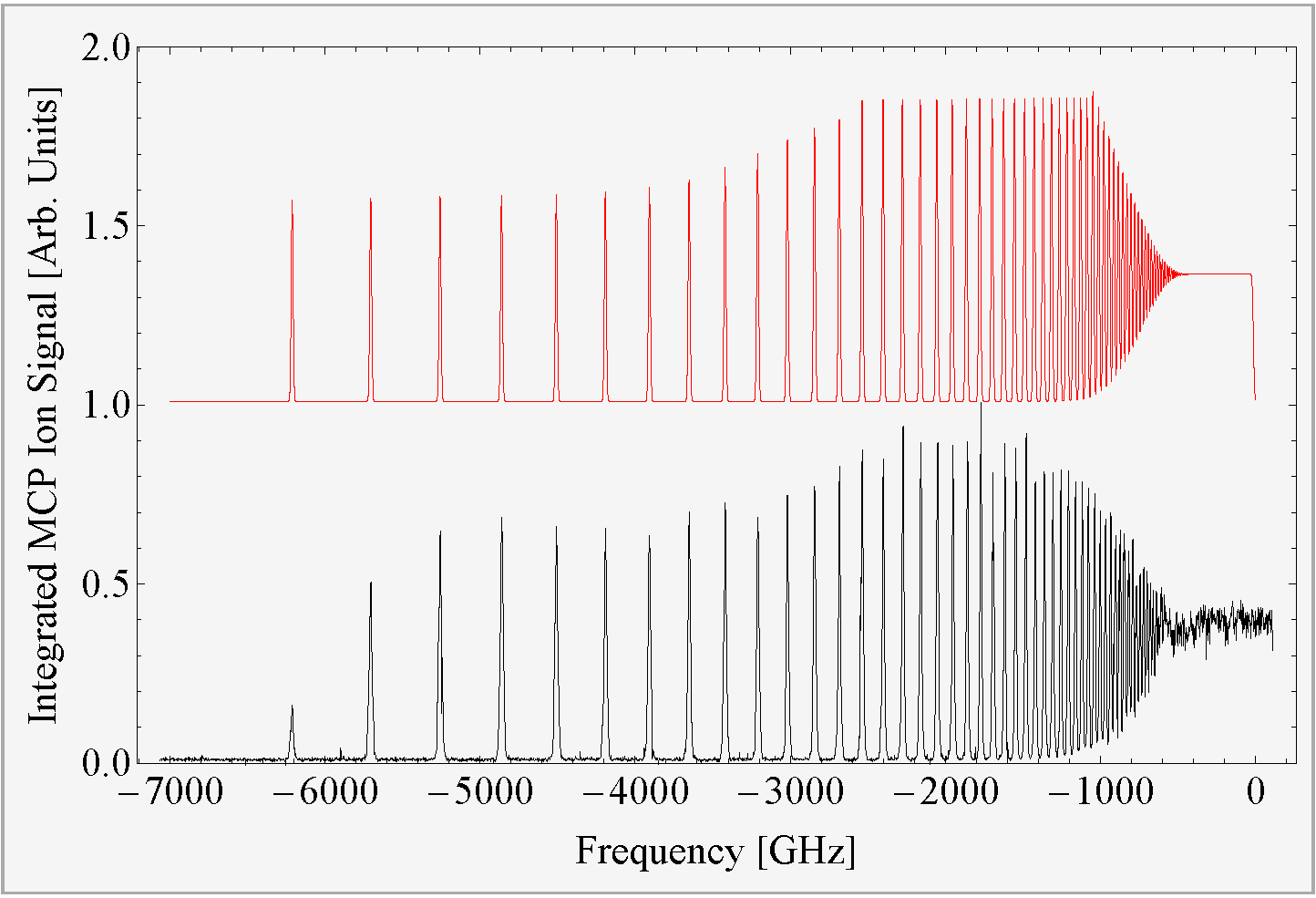 Results TOF 100ns
Inglis-Teller limit
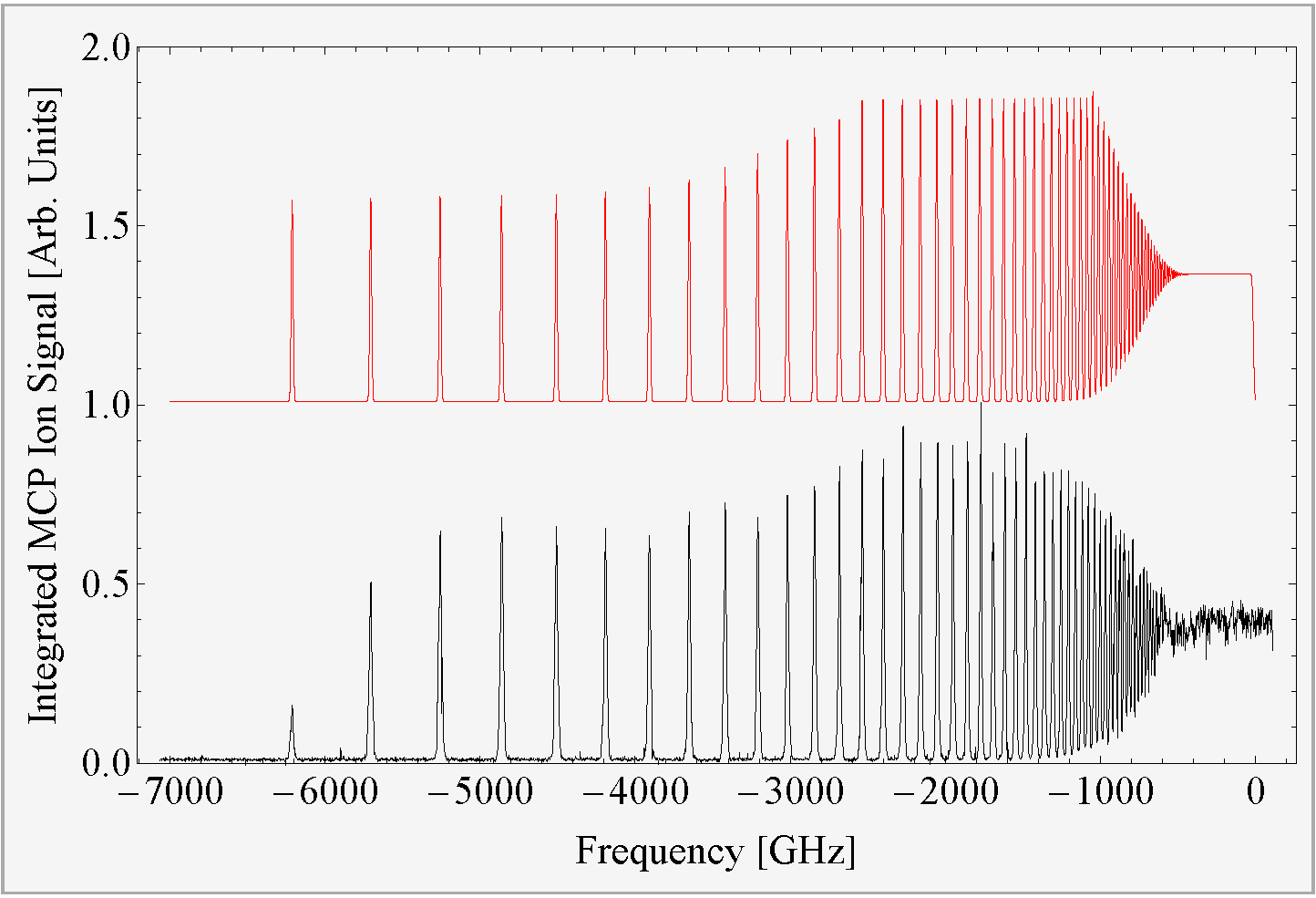 Results TOF 100ns
Adiabatic Ionization-
rate  ~ 70% (fitted)
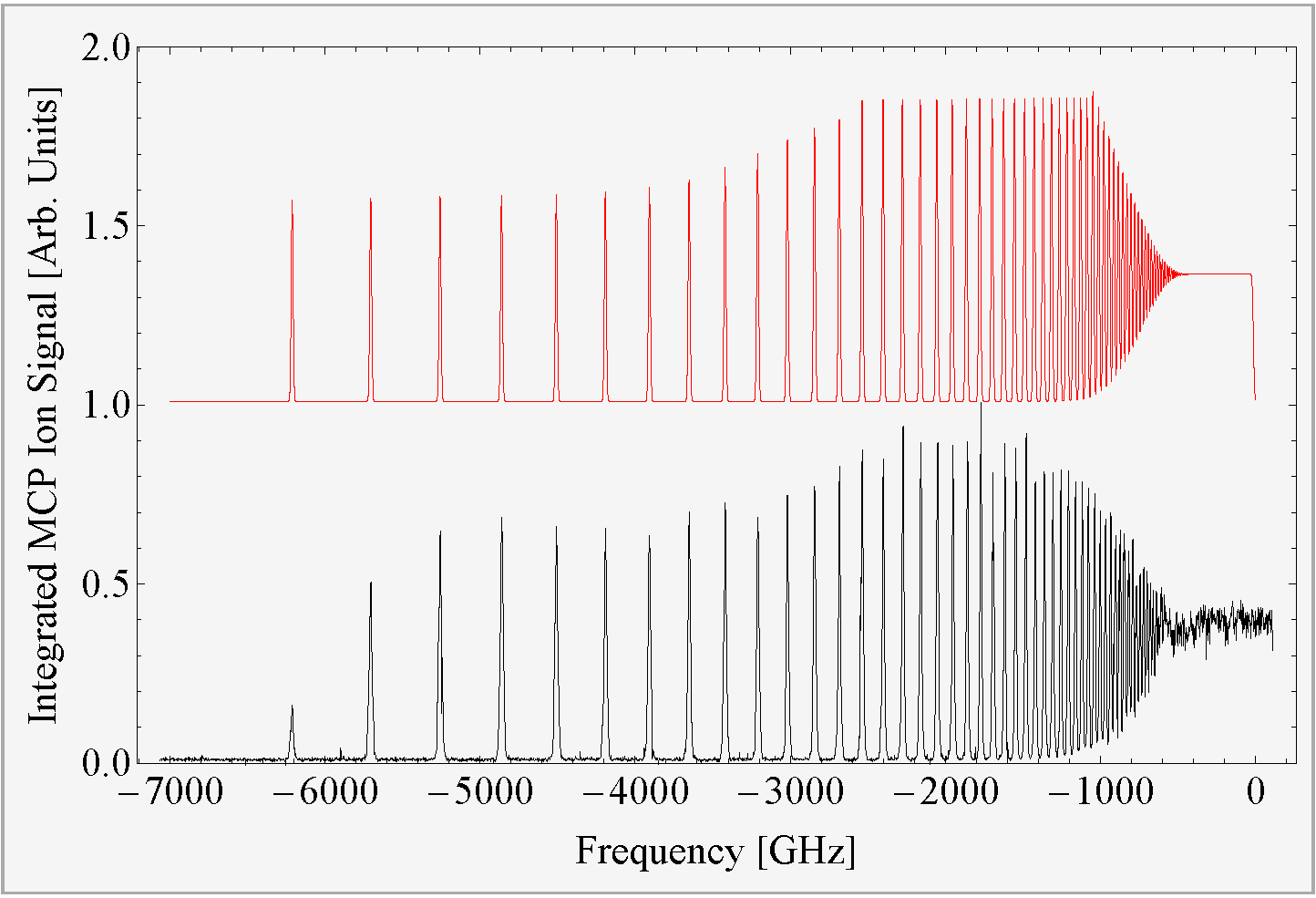 Results TOF 100ns
Adiabatic Ionization-
rate  ~ 70% (fitted)
Pure diabatic Ionization-             rate:
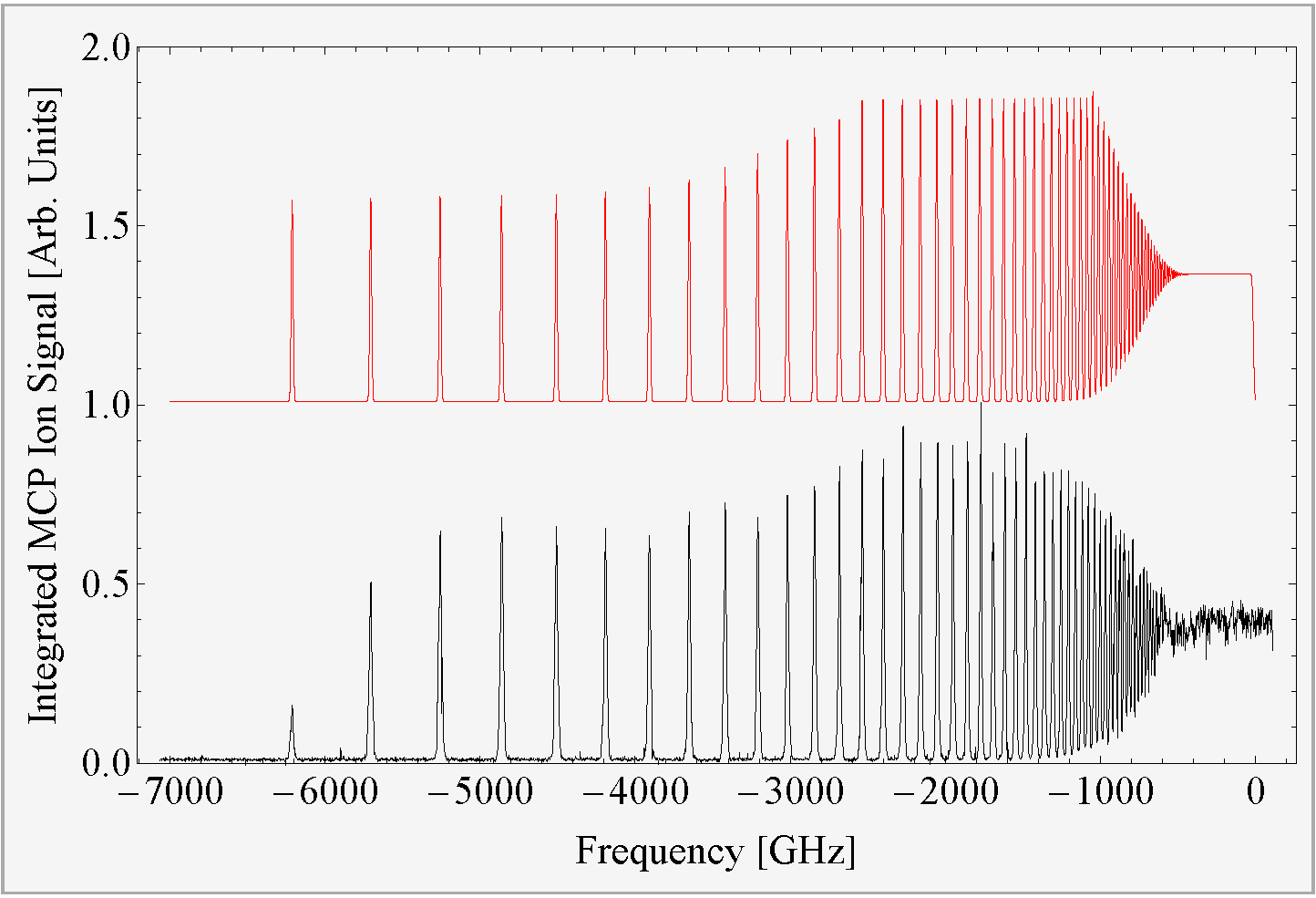 Results TOF 100ns
Adiabatic Ionization-
rate  ~ 70% (fitted)
Pure diabatic Ionization-             rate:
saturation
From ground state
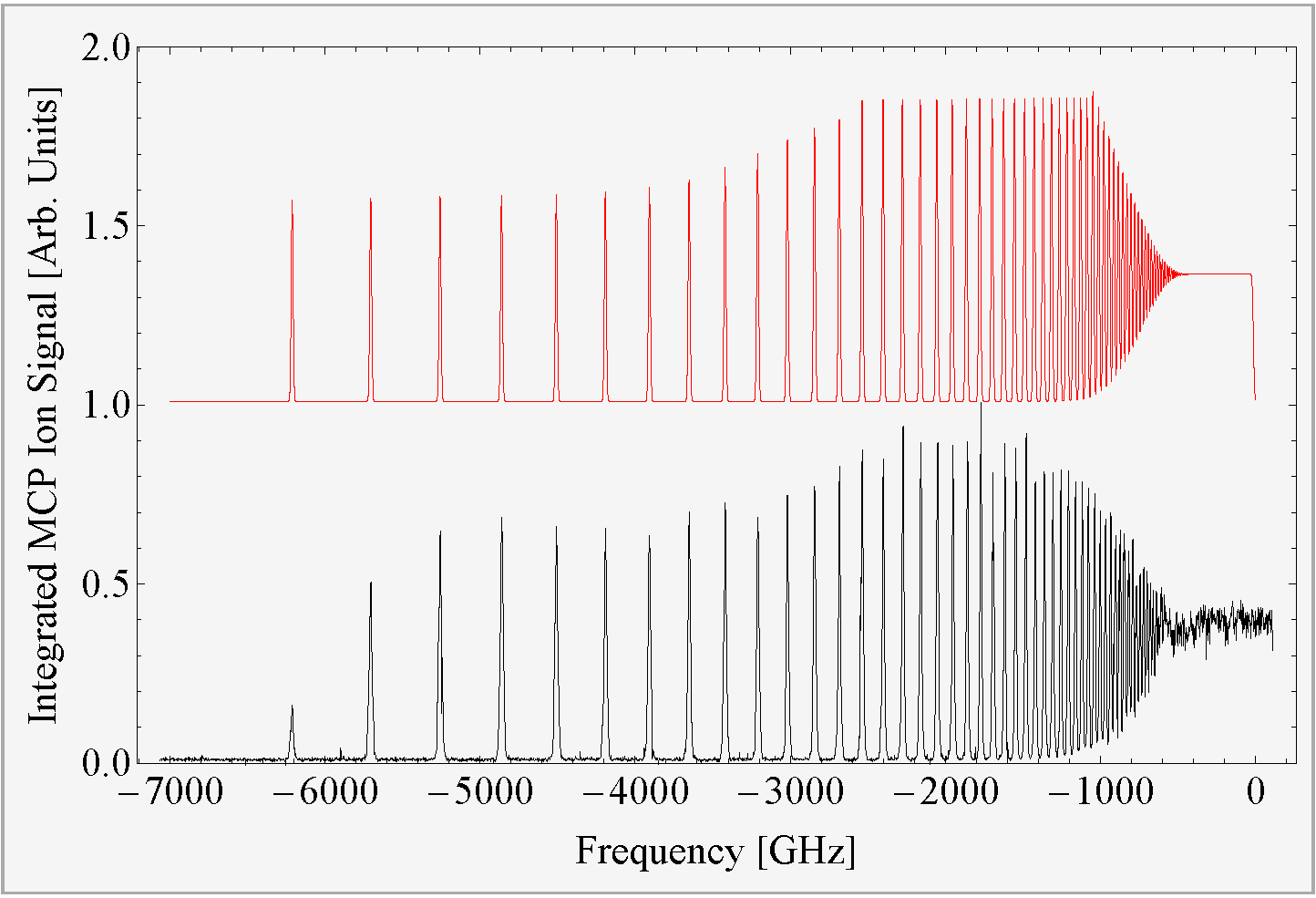 Results TOF 15 μs
From ground state
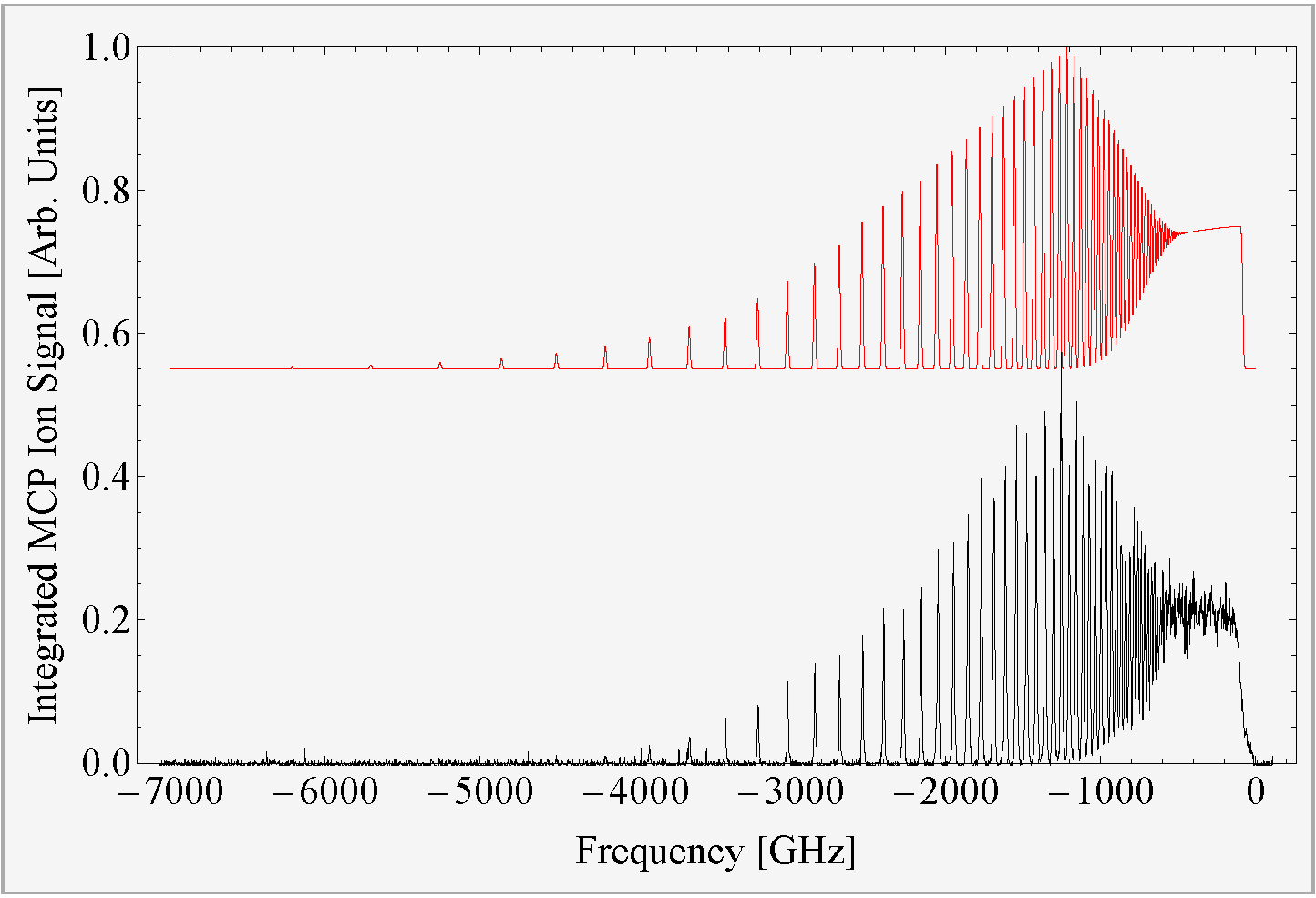 lifetime